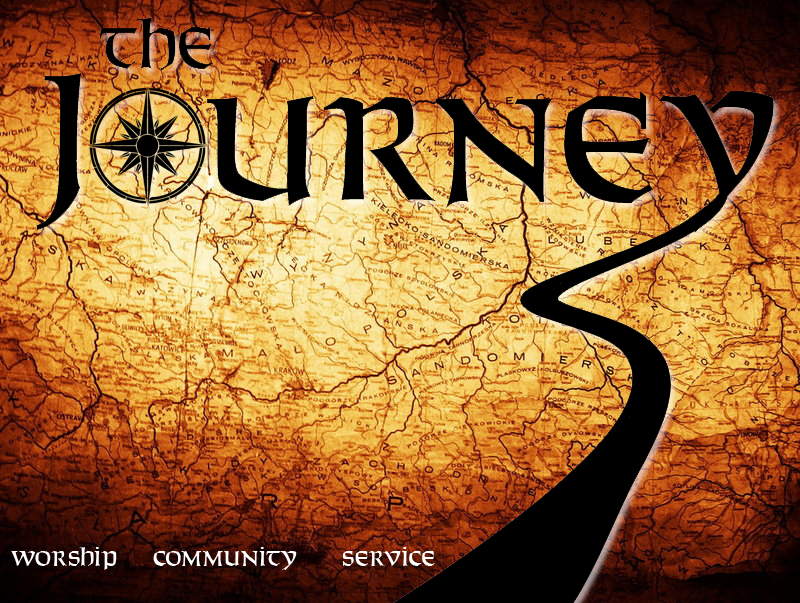 Week 42– 
		Jesus Loves His Church
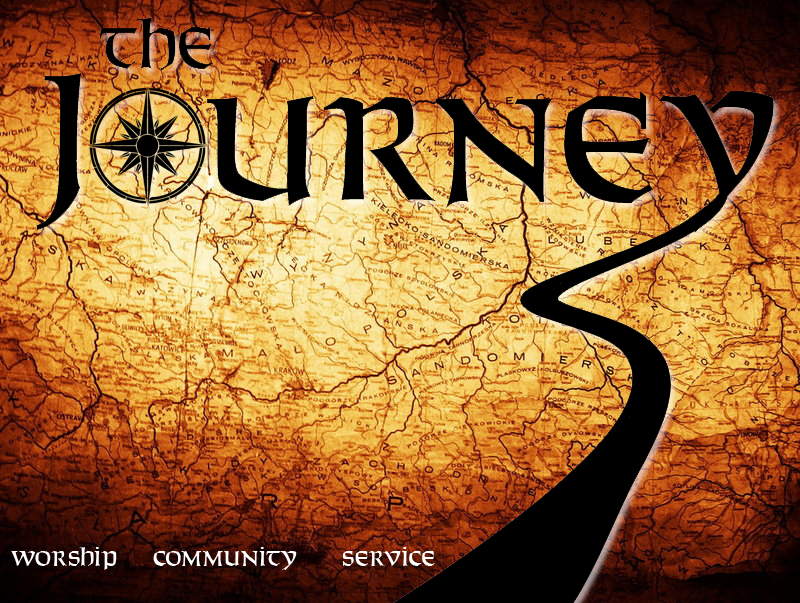 I am going to build My Church and the gates of hell will not overcome it.
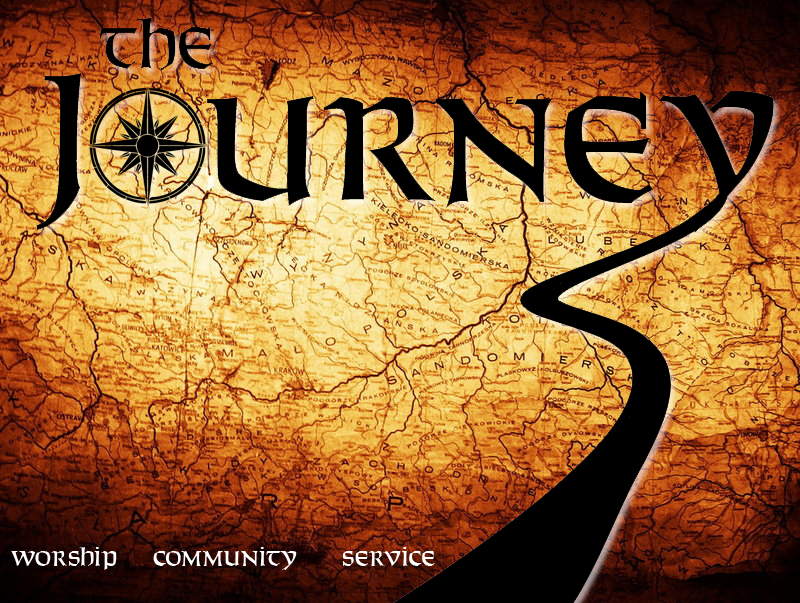 Ekklesia:
a group called out for a purpose
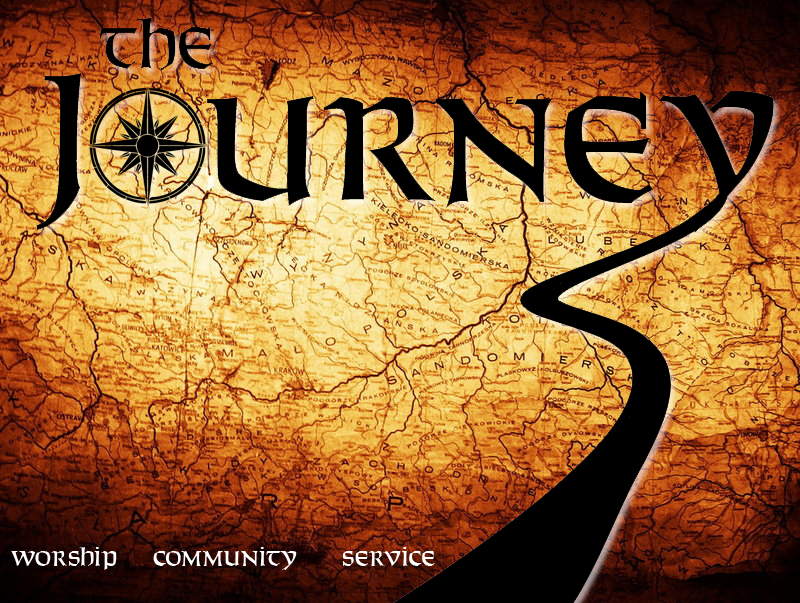 The Rock is you (i.e. God’s people) proclaiming Jesus’ good news of the kingdom.
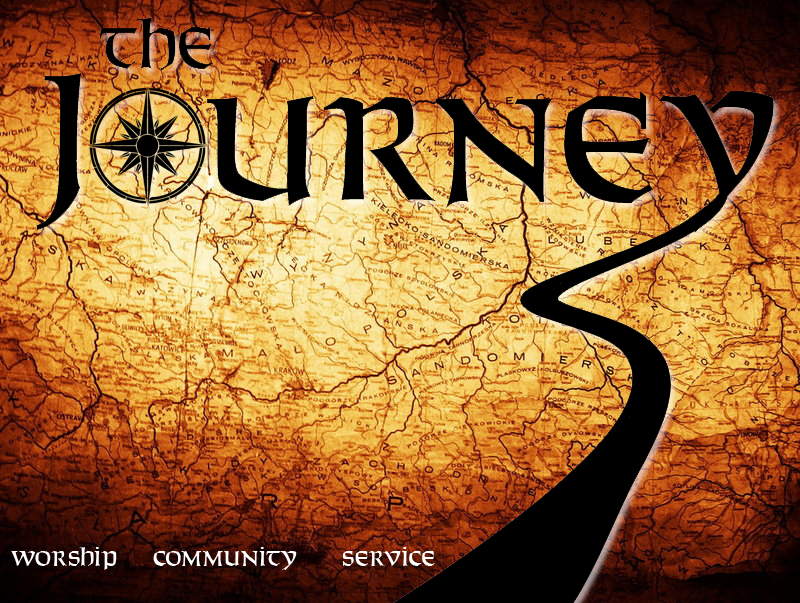 Jesus’ Church:
is designed to be an unstoppable, dynamic, transformative movement
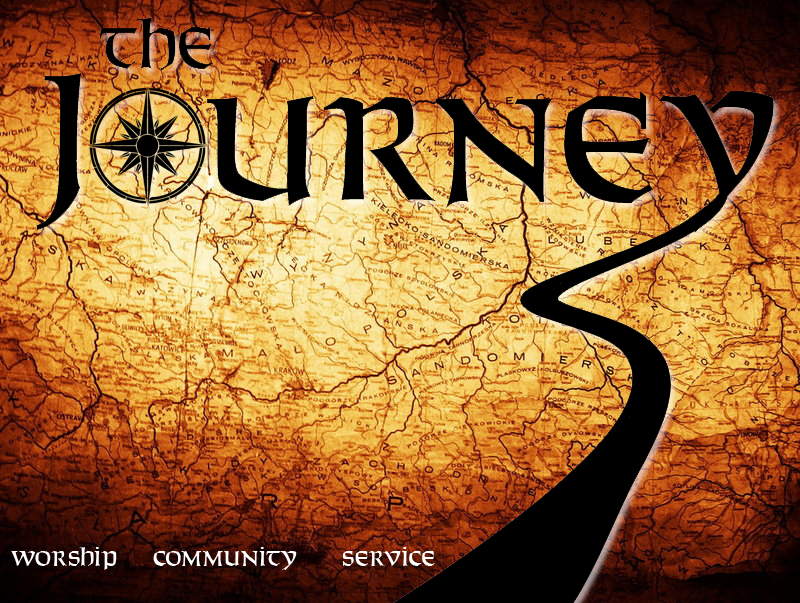 The church serves as living proof of God’s Kingdom so the world can see what family life, singleness, retirement, business practices, and serving the poor looks like under the leadership and authority of Jesus.
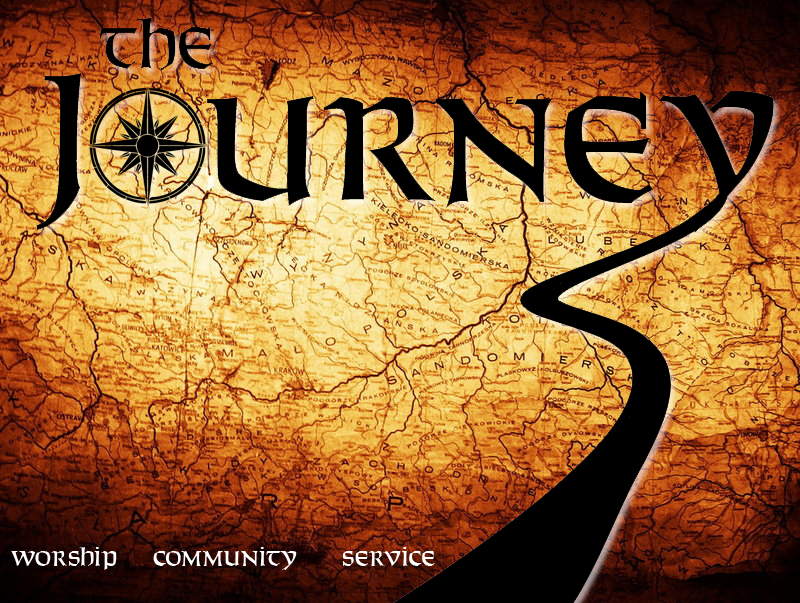 Jesus’ Church:
is designed to be an unstoppable, dynamic, transformative movement
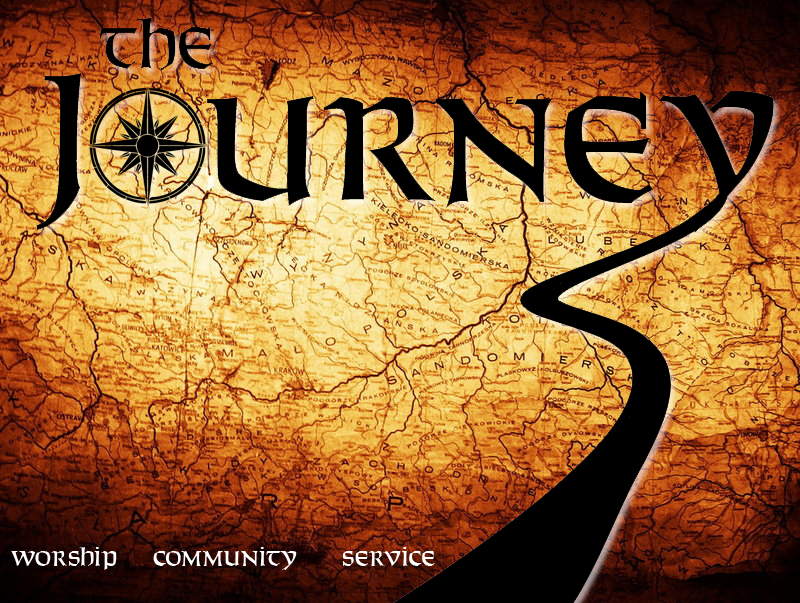 2 Peter 3:9
“Look forward to the day of God and speed its coming.”
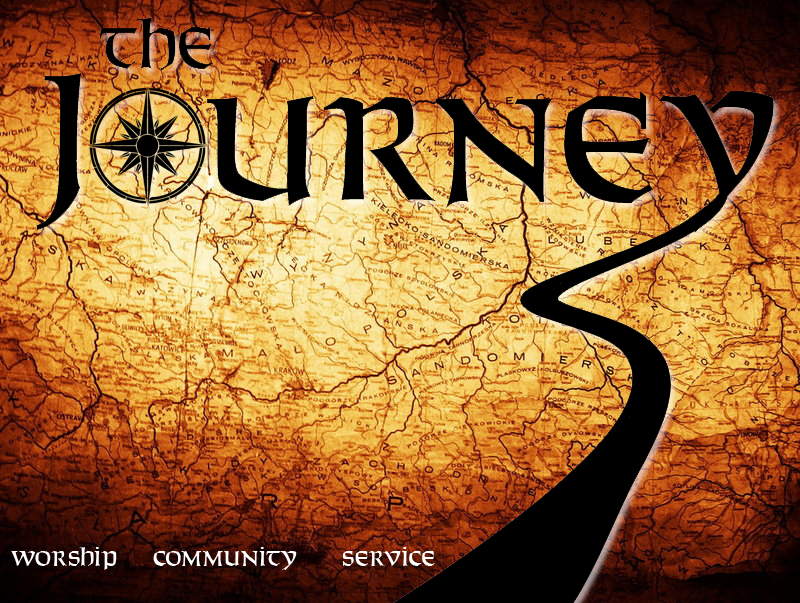 Question:
What are some of the greatest, most meaningful experiences you have had with God?
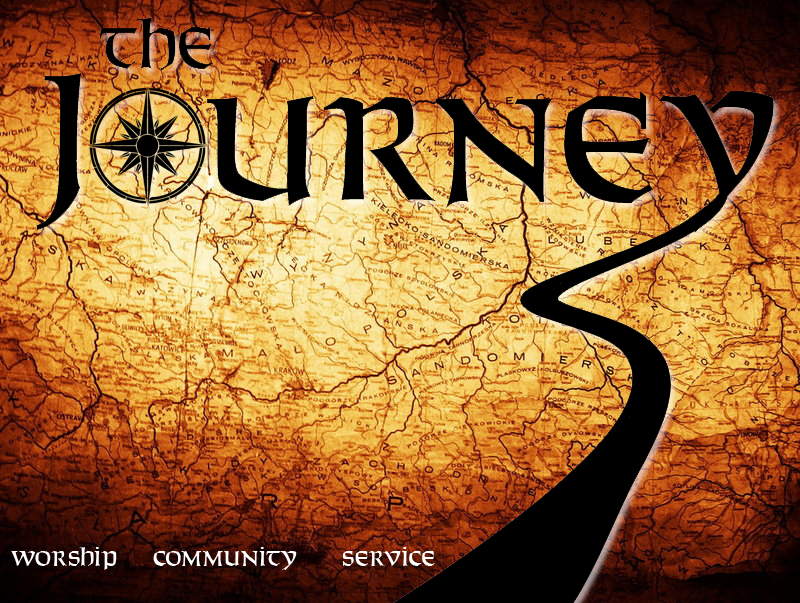 Suggested Prayer:
Lord, thank You that You love Your Church even when . . .